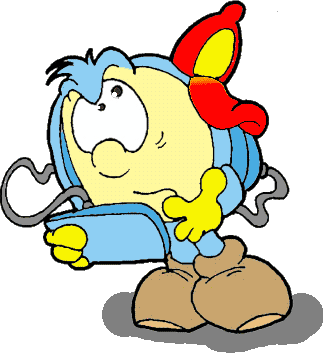 Компьютер
Итоговый тест
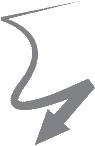 (с) Асеев И.В. МОУ Молочненская СОШ 2012
1. Какое устройство в компьютере отвечает за обработку информации?
Монитор
Клавиатура
Процессор
Память
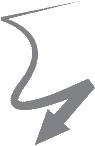 2. Для чего используется компьютерная корзина?
В Корзину отправляется весь мусор с Рабочего стола
В Корзине лежат неиспользуемые ярлыки программ
В Корзину кладут информацию о программе
В Корзину собираем данные из Интернета
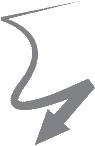 3. Как можно изменить текущий алфавит на компьютере?
Использую значок часов в правом нижнем углу экрана
Используя клавиши Alt+Shift или значок с символами (RU/EN)
Используя клавиши Ctrl+Shift или значок с зонтиком
Клавишей CapsLock
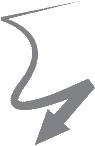 4. Как называется ограниченная рамкой область экрана?
Окно
Меню
Фрагмент
Буфер обмена
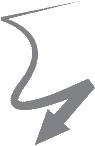 5. Для чего используются компьютерные меню?
Для выбора картинки для запуска программы
Для отмены действия программы
Для выбора вариантов действия программы
Для красоты
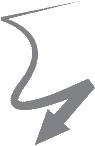 6. Это основные элементы компьютерных окон:
Курсор, заголовок, красная строка, меню
Заголовок, рабочая область, главное меню
Ползунки, иконка, курсор, красная строка
Красная строка, рабочая область, меню
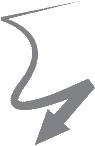 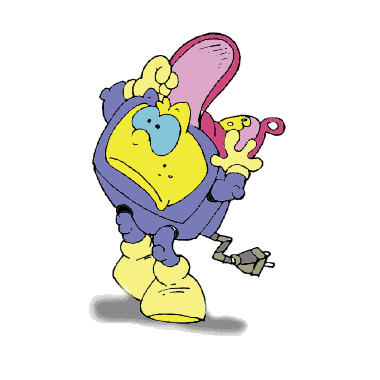 Спасибо за работу
Сдайте свои работы
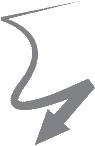